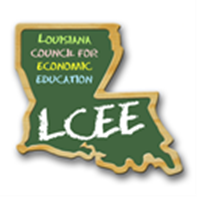 Louisiana Council for Economic Education
Additional Resources for Your Classroom
LCEE is Expanding Opportunities for ALL Students
Teacher Training and Resources
Louisiana Mentor Network
Turn-Key Financial Literacy
Expanding Opportunities for Students with Disabilities
Micro-Enterprise Credential
Teacher Advocate/Community Liaison
Council for Economic Education
National Educator’s Conference  http://councilforeconed.org/events/cee-national-conference/
Econed Link                                                          http://www.econedlink.org/
Gen I Revolution                                      http://www.genirevolution.org/
Store                                                              https://store.councilforeconed.org/
Stock Market Game
https://www.stockmarketgame.org/
Capitol Hill Challenge
Investwrite
Invest It Forward
Connecting Business & Industry to Classrooms
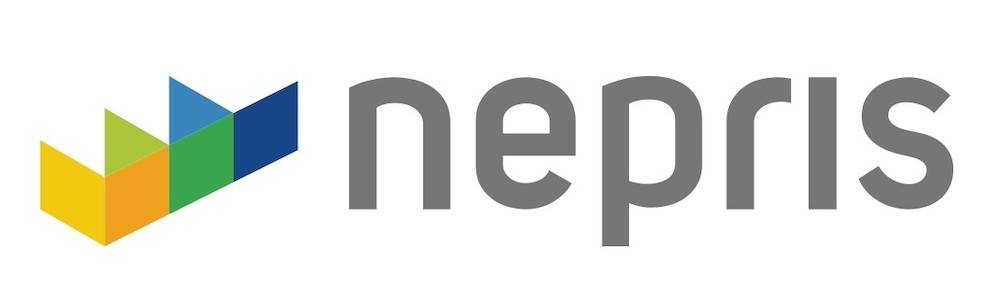 Nepris- Geaux LA!

LCEE Turn-Key Financial Literacy $olution for Educators
Other Partner Resources
H & R Block Budget Challenge


Next Gen Personal Finance


W!SE
LAGNIAPPE WE LOVE
Centsai

Rock Star Finance

Night of the Living Debt
http://www.lcee.org/
Laura@Lcee.org

(225)241-1524